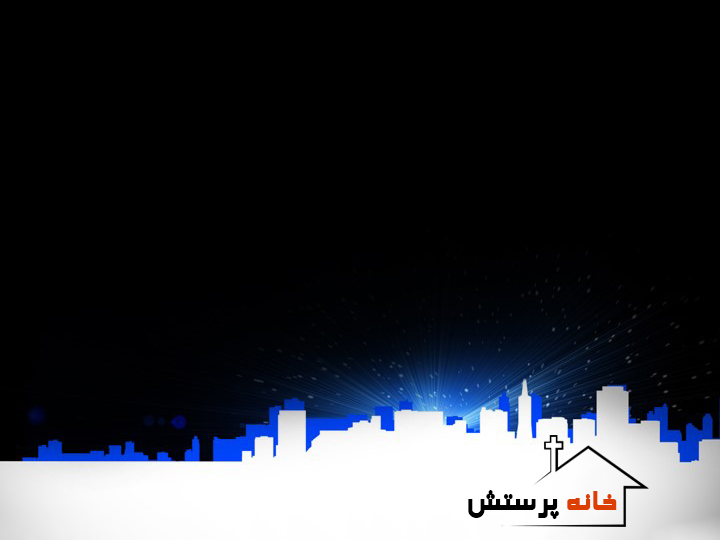 خدای من عجیب است
مهیب و بی نظیراست
خدای من ملجاست
عظیم و بی همتاست
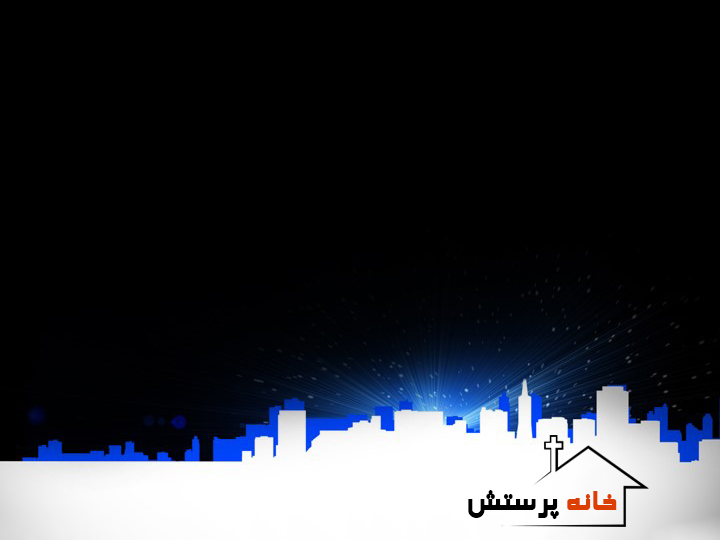 خدای من نجات است
قیامت و حیات است
خدای من ناظر است
درغمهایم حاضر است
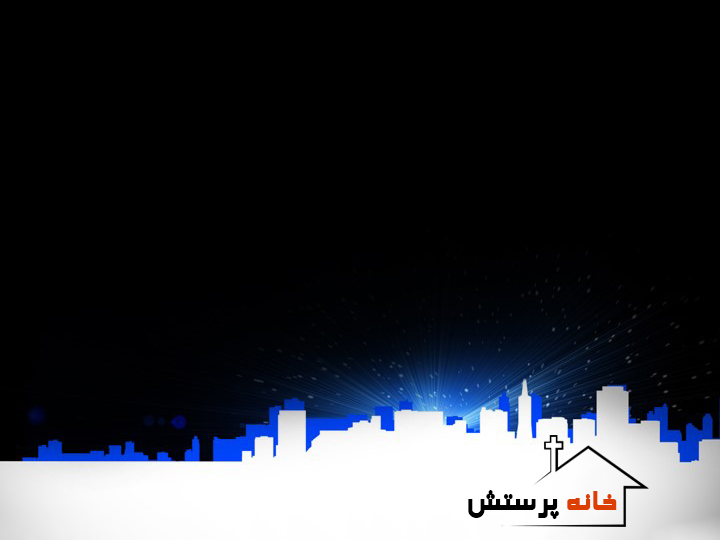 )خدای من مجید است
    بهر گمشده نوید است2 (
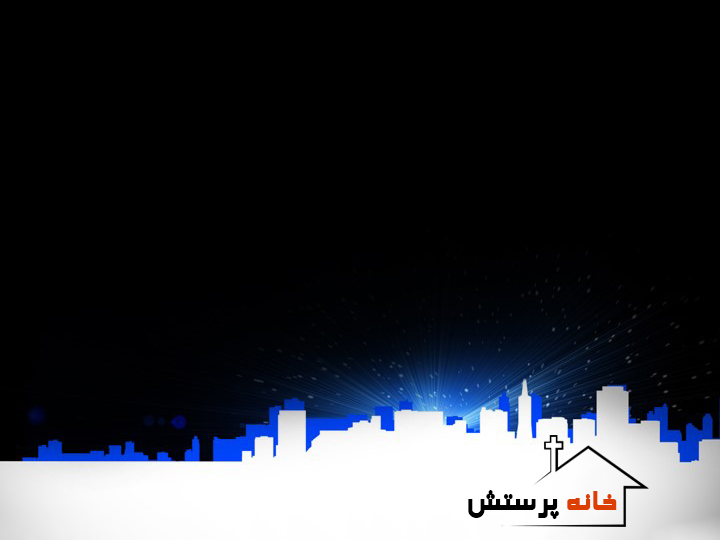 خدای من محبت است
مشیر و قادر مطلق است
 او پاک و مهربان است
شیرین و خوش بیان است
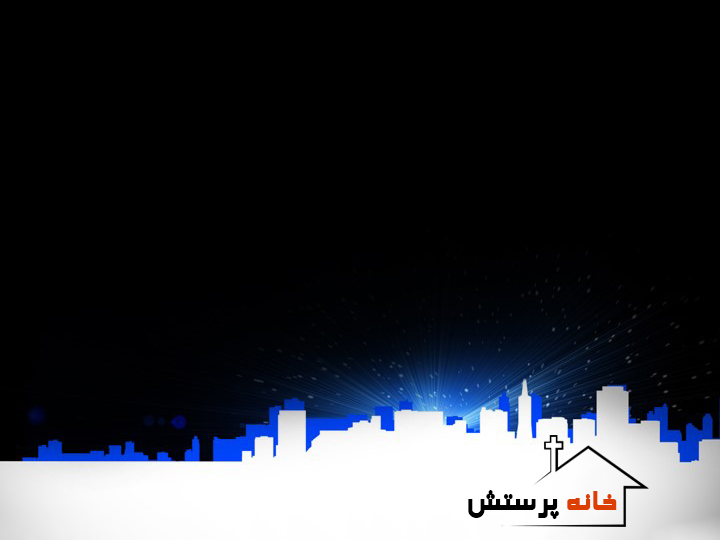 خدای من نور است
امید و نشاط و سرور است
دلسوز و تکیه گاه من است
امید بی پناه است
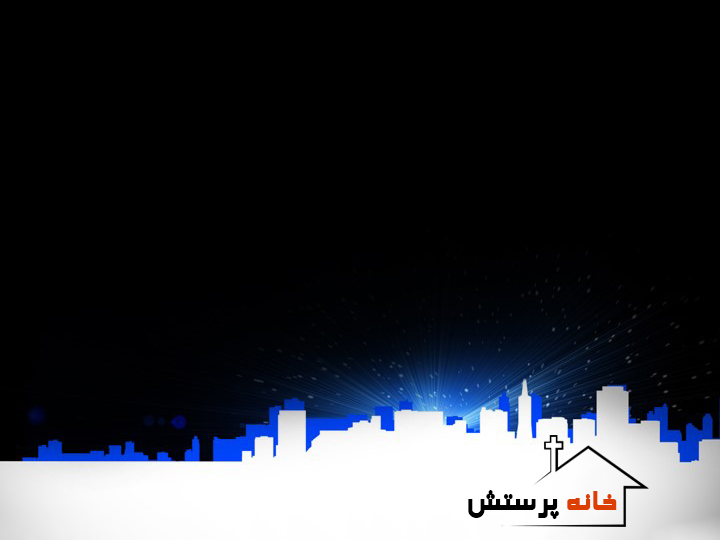 )خدای من مجید است
   بهر گمشده نوید است2 (